Figure 3. Relationships between FA, age, and white matter volume. (A) Regions where FA correlates significantly (P < ...
Cereb Cortex, Volume 18, Issue 2, February 2008, Pages 433–442, https://doi.org/10.1093/cercor/bhm080
The content of this slide may be subject to copyright: please see the slide notes for details.
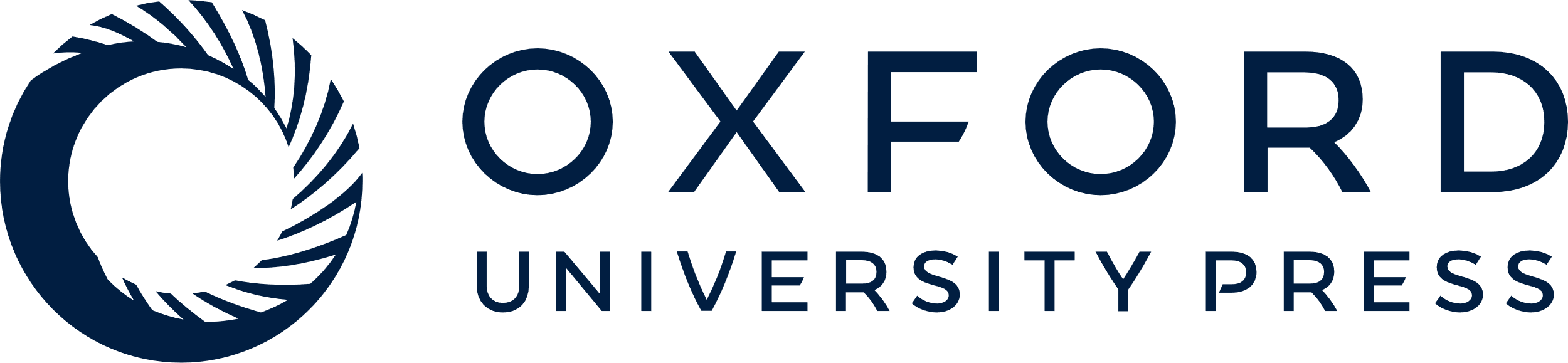 [Speaker Notes: Figure 3. Relationships between FA, age, and white matter volume. (A) Regions where FA correlates significantly (P  19.96) with combined VBM measures. Significant relationships between microstructural and volumetric measurements exist throughout the white matter, notably in the corpus callosum, external capsule, and scattered throughout the deep anterior white matter. (B) Regions where significant (P  5.53) age-related decreases in FA remained after adjusting for atrophy. Many regions continued to exhibit a significant decrease in FA with age, including the body of the corpus callosum and anterior white matter. Other areas, such as much of the genu of the corpus callosum, especially at the level z = 0, no longer exhibit significant age-related reductions in FA after correcting for volume loss.


Unless provided in the caption above, the following copyright applies to the content of this slide: © The Author 2007. Published by Oxford University Press. All rights reserved. For permissions, please e-mail: journals.permissions@oxfordjournals.org]